Alternating Current Circuits
Resistance
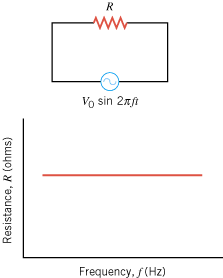 Capacitive Reactance, XC
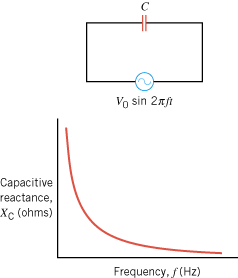 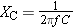 Example 1  A Capacitor in an AC Circuit
For the circuit above, the capacitance of the capacitor is 1.50 mF, and the rms voltage of the generator is 25.0 V. What is the rms current in the circuit when the frequency of the generator is 5.00 × 103 Hz?
Resistive Circuit
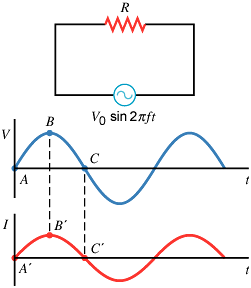 Current and Voltage in a Capacitive Circuit
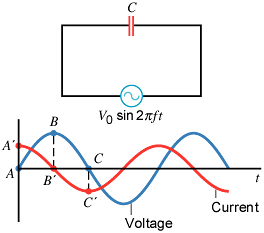 In a circuit containing only a capacitor, the instantaneous voltage and current are not in phase. Instead, the current leads the voltage by one-quarter of a cycle or by a phase angle of 90°.
Inductance
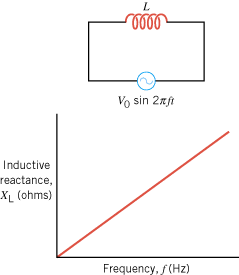 Inductive Reactance, XL
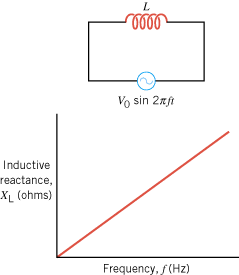 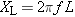 Example 2  An Inductor in an AC Circuit
The circuit in Figure 23.6 contains a 3.60-mH inductor. The rms voltage of the generator is 25.0 V. Find the rms current in the circuit when the generator frequency is 5.00 × 103 Hz.
Current and Voltage in an Inductive Circuit
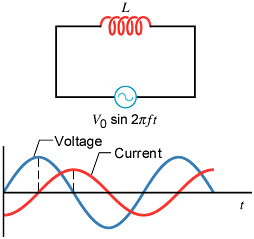 The instantaneous voltage and current in a circuit containing only an inductor are not in phase. The current lags behind the voltage by one-quarter of a cycle or by a phase angle of 90°.
A Comparison:Capacitive versus Inductive
The current leads the voltage by one-quarter of a cycle or by a phase angle of 90°.
The current lags behind the voltage by one-quarter of a cycle or by a phase angle of 90°.
23.3. Circuits Containing Resistance, Capacitance, and Inductance
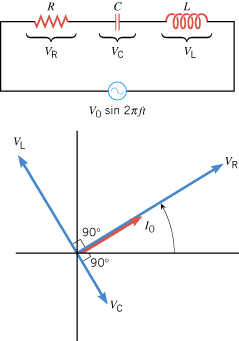 Impedance,z for a Series RCL Circuit
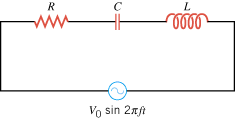 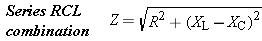 Resonant Frequency
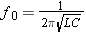 Impedance and RMS Current
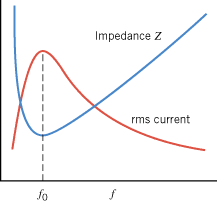 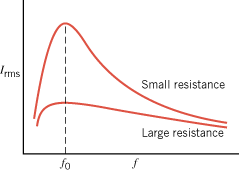 Question
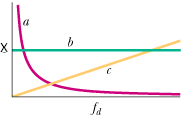 In the above Reactance VS. frequency diagram, identify them as that of a capacitor, inductor, and resistor.